Мастер-классдля воспитателей
Музыкальные игры как способ развития танцевально-игрового творчества детей
Подготовила и провела:
Прокопьева Анна Андреевна,
Музыкальный руководитель 
МБДОУ д/с №31 «Сказка»
П.Барвиха
30.01.2015
Творческая деятельность дошкольников отличается эмоциональной включенностью, стремлением искать и много раз опробовать различные решения, получая от этого массу положительных эмоций.
Воображение, фантазия – это необходимый элемент импровизации. Успех импровизации порой зависит от настроения и самочувствия детей. Применение игровых приемов вызывает у детей активный интерес к музыке.  
Игру и танец объединяет легкость, возможность быстро переходить от одной реальности к другой, постоянная смена состояний и сознание того, что все это как бы не всерьез, но при этом абсолютно реально.
Детям младшего возраста свойственны подражательные движения.
Для детей старшего возраста часто используется магнитофон. Красочность звучания оркестрового исполнения знакомых произведений эмоционально воздействуют на ребят.
Игры на развитие танцевального творчества для старшего дошкольного возраста
«Подари цветок»
«Зеркало»
«Музыкальные змейки»
«Передача платочка»
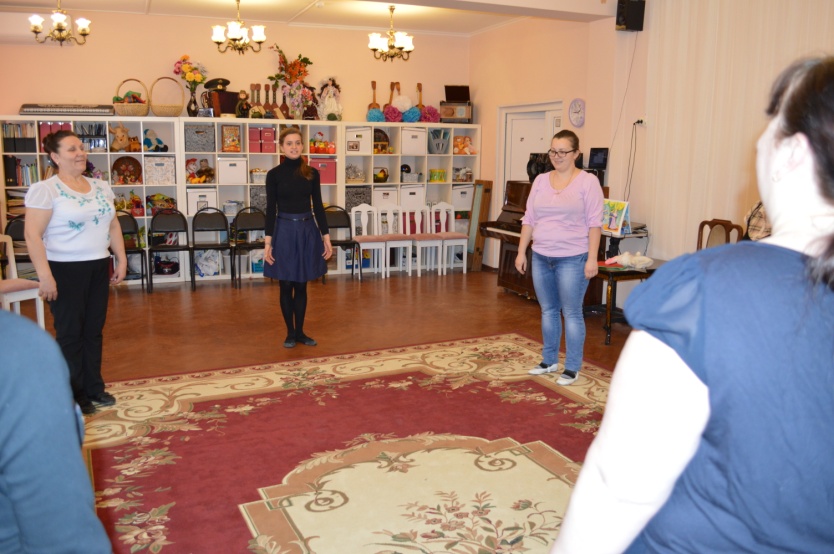 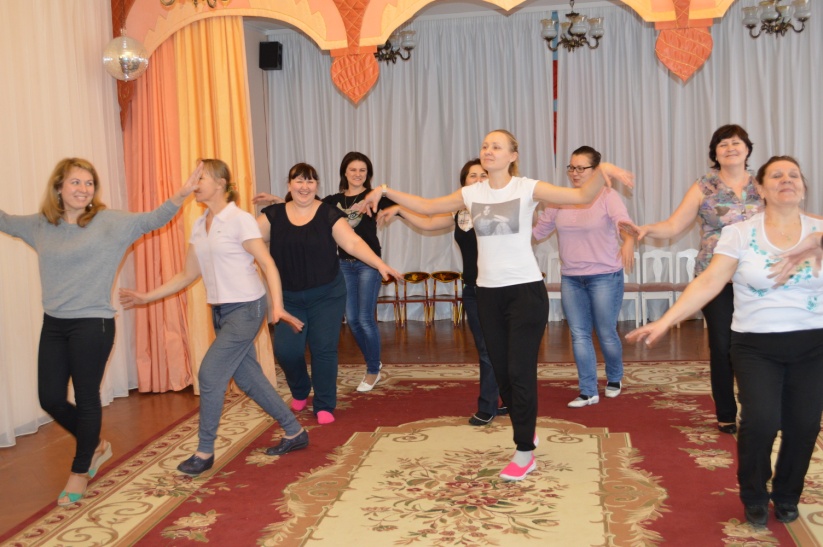 «Бабочка, журавель и лягушка»
«Джаз тела»
«Походка и настроение»
И поблагодарим друг друга за участие!